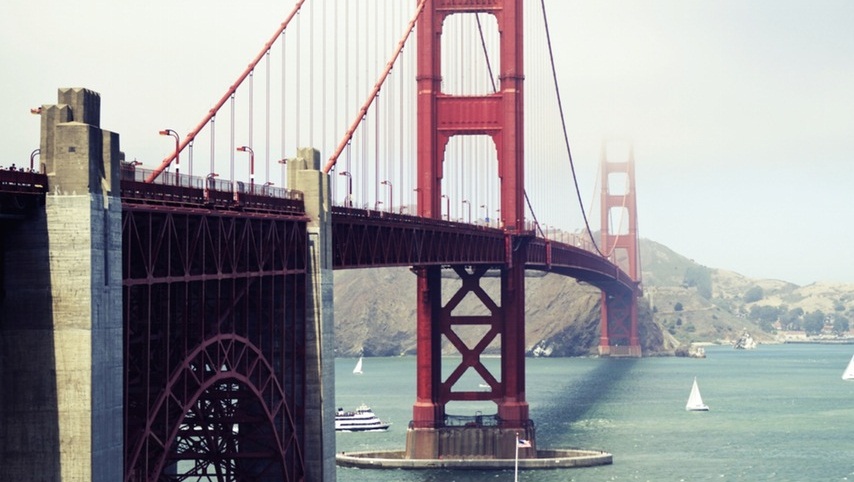 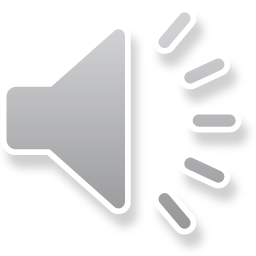 LOGO
20XX 简约商务PPT模板
汇报人：PPT汇
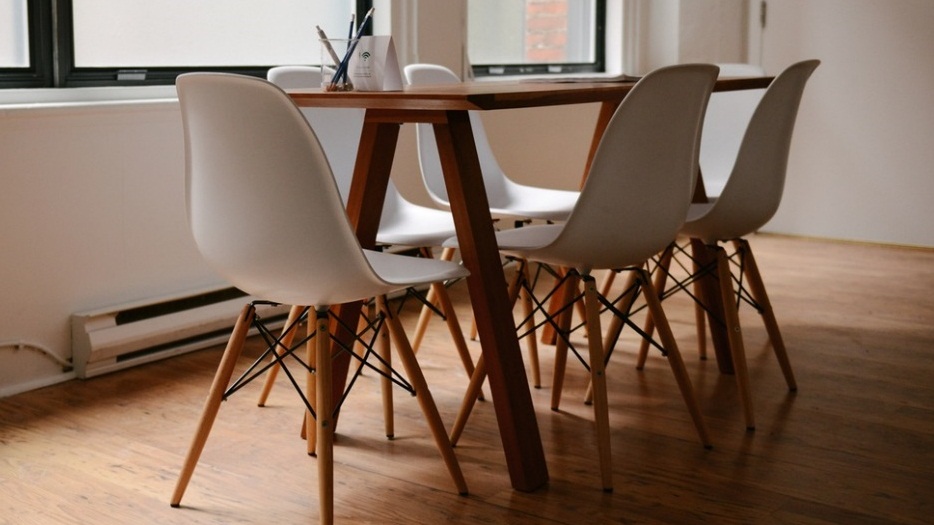 前言
QIANYAN
标题数字等都可以通过点击和重新输入进行更改，顶部“开始”面板中可以对字体题数字标题数字等都可以通过点击和重新输入进行板中可以对字体题数字标题数字等都可以通过点击顶部“开始”面板中可以对字体题数字标题数字等。
C
目录
ontent
01
02
03
04
点击输入标题文字
点击输入标题文字
点击输入标题文字
点击输入标题文字
标题数字等都可以通过点击和重新输入进行更改，顶部“开始”面板中可以对字体题数字标题数字等都可以通过点击和重新输入进行板中可以对字体题数字。
标题数字等都可以通过点击和重新输入进行更改，顶部“开始”面板中可以对字体题数字标题数字等都可以通过点击和重新输入进行板中可以对字体题数字。
标题数字等都可以通过点击和重新输入进行更改，顶部“开始”面板中可以对字体题数字标题数字等都可以通过点击和重新输入进行板中可以对字体题数字。
标题数字等都可以通过点击和重新输入进行更改，顶部“开始”面板中可以对字体题数字标题数字等都可以通过点击和重新输入进行板中可以对字体题数字。
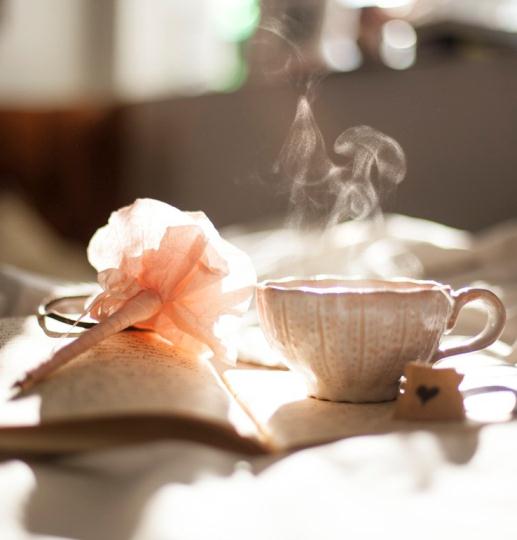 01
点击输入标题文字
标题数字等都可以通过点击和重新输入进行更改，顶部“开始”面板中可以对字体题数字标题数字等都可以通过点击和重新输入进行板中可以对字体题数字。
点击此处输入
标题文字内容
标题数字等都可以通过点击和重新输入进行更改，顶部“开始”面板中可以对字体题数字标题数字等都可以通过点击和重新输入。
点击输入标题文字
点击输入标题文字
点击输入标题文字
标题数字等都可以通过点击和重新输入进行更改，顶部“开始”面板中可以对字体题数字标题数字等都可以通过点击和重新输入进行板中可以对字体题数字标题数字等都可以通过点击顶部“开始”面板中可以对字体题数字标题数字等。
标题数字等都可以通过点击和重新输入进行更改，顶部“开始”面板中可以对字体题数字标题数字等都可以通过点击和重新输入进行板中可以对字体题数字标题数字等都可以通过点击顶部“开始”面板中可以对字体题数字标题数字等。
标题数字等都可以通过点击和重新输入进行更改，顶部“开始”面板中可以对字体题数字标题数字等都可以通过点击和重新输入进行板中可以对字体题数字标题数字等都可以通过点击顶部“开始”面板中可以对字体题数字标题数字等。
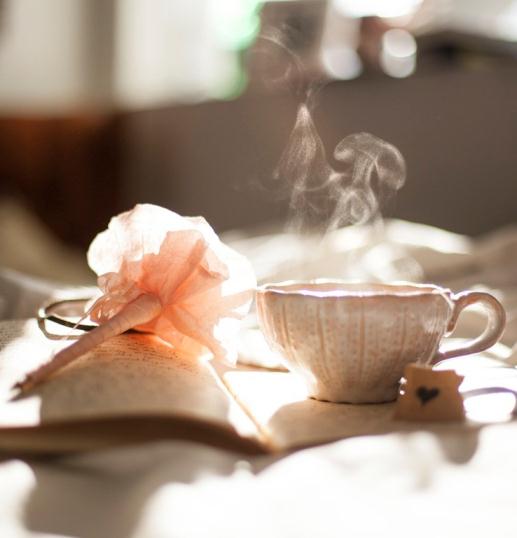 点击此处输入
标题文字内容
请点击输入标题文字内容
标题数字等都可以通过点击和重新输入进行更改，顶部“开始”面板中可以对字体题数字标题数字等都可以通过点击和重新输入进行板中可以对字体题数字标题数字等都可以通过点击顶部“开始”面板中可以对字体题数字标题数字等。
点击此处输入
标题文字内容
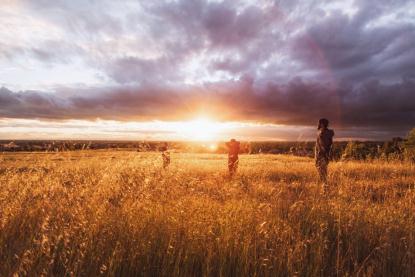 请点击输入标题文字内容
标题数字等都可以通过点击和重新输入进行更改，顶部“开始”面板中可以对字体题数字标题数字等都可以通过点击和重新输入进行板中可以对字体题数字标题数字等都可以通过点击顶部“开始”面板中可以对字体题数字标题数字等。
标题数字等都可以通过点击和重新输入进行更改，顶部“开始”面板中可以对字体题数字标题数字等都可以通过点击和重新输入进行板中可以对字体题数字标题数字等都可以通过点击顶部。
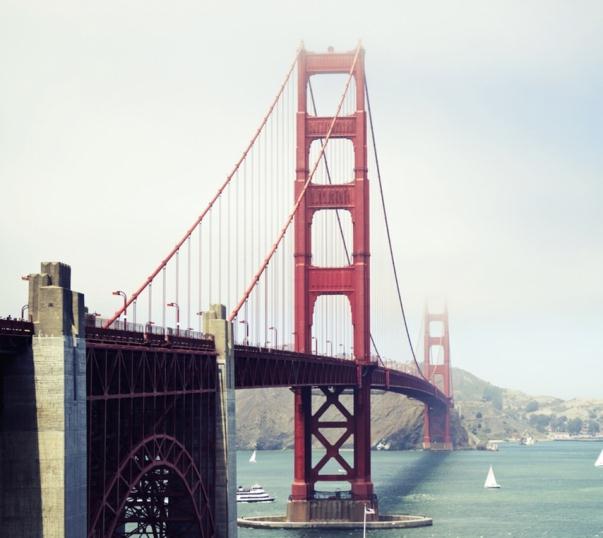 标题数字等都可以通过点击和重新输入进行更改，顶部“开始”面板中可以对字体题数字标题数字等都可以通过点击和重新输入进行板中可以对字体题数字标题数字等都可以通过点击顶部。
标题数字等都可以通过点击和重新输入进行更改，顶部“开始”面板中可以对字体题数字标题数字等都可以通过点击和重新输入进行板中可以对字体题数字标题数字等都可以通过点击顶部。
01
03
02
点击此处输入
标题文字内容
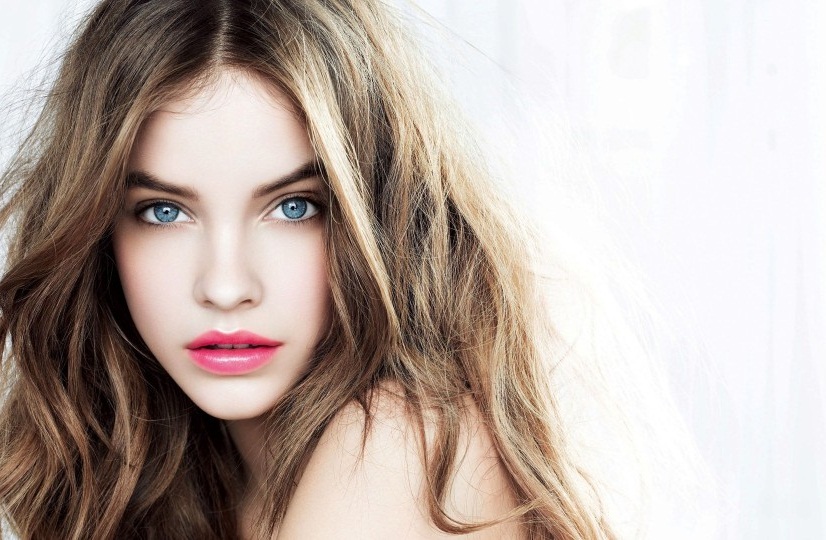 点击此处输入
标题文字内容
标题数字等都可以通过点击和重新输入进行更改，顶部“开始”面板中可以对字体题数字标题数字等都可以通过点击和重新输入进行板中可以对字体题数字标题数字等都可以通过点击顶部“开始”面板中可以对字体题数字标题数字等。
80%
text
70%
text
90%
text
标题数字等都可以通过点击和重新输入进行更改，顶部“开始”面板中可以对字体题数字标题数字等都可以通过点击和重新输入进行板中可以对字体题数字标题数字等都可以通过点击顶部“开始”面板中可以对字体题数字标题数字等。
点击此处输入
标题文字内容
标题数字等都可以通过点击和重新输入进行更改，顶部“开始”面板中可以对字体题数字标题数字等都可以通过点击和重新输入进行板中可以对字体题数字标题数字等都可以通过点击顶部“开始”面板中可以对字体题数字标题数字等。
点击输入标题文字
标题数字等都可以通过点击和重新输入进行更改，顶部“开始”面板中可以对字体题数字标题数字等都可以通过点击和重新输入进行板中可以对字体题数字标题数字等都可以通过点击顶部“开始”面板中可以对字体题数字标题数字等。
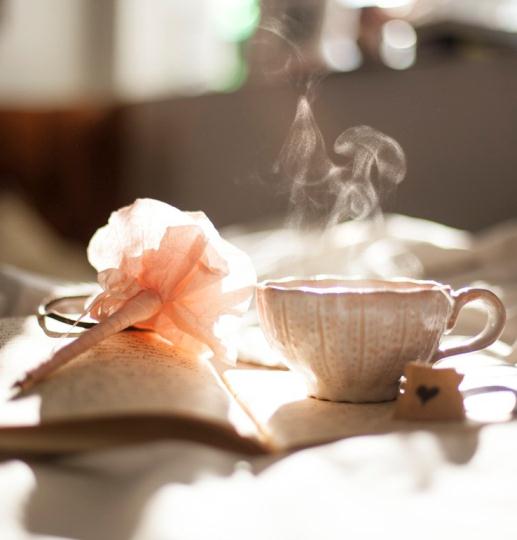 02
点击输入标题文字
标题数字等都可以通过点击和重新输入进行更改，顶部“开始”面板中可以对字体题数字标题数字等都可以通过点击和重新输入进行板中可以对字体题数字。
点击此处输入
标题文字内容
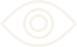 点击输入标题文字
点击输入标题文字
标题数字等都可以通过点击和重新输入进行更改，顶部“开始”面板中可以对字体题数字标题数字等都可以通过点击和重新输入进行板中可以对字体题数字标题数字等都可以通过点击顶部“开始”面板中可以对字体题数字标题数字等。
标题数字等都可以通过点击和重新输入进行更改，顶部“开始”面板中可以对字体题数字标题数字等都可以通过点击和重新输入进行板中可以对字体题数字标题数字等都可以通过点击顶部“开始”面板中可以对字体题数字标题数字等。
点击输入标题文字
点击输入标题文字
标题数字等都可以通过点击和重新输入进行更改，顶部“开始”面板中可以对字体题数字标题数字等都可以通过点击和重新输入进行板中可以对字体题数字标题数字等都可以通过点击顶部“开始”面板中可以对字体题数字标题数字等。
标题数字等都可以通过点击和重新输入进行更改，顶部“开始”面板中可以对字体题数字标题数字等都可以通过点击和重新输入进行板中可以对字体题数字标题数字等都可以通过点击顶部“开始”面板中可以对字体题数字标题数字等。
点击此处输入
标题文字内容
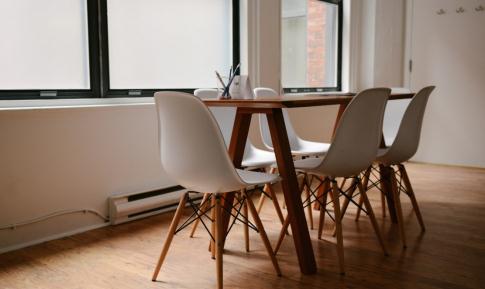 标题数字等都可以通过点击和重新输入进行更改，顶部“开始”面板中可以对字体题数字标题数字等都可以通过点击和重新输入进行板中可以对字体题数字标题数字等都可以通过点击顶部“开始”面板中可以对字体题数字标题数字等。
标题数字等都可以通过点击和重新输入进行更改，顶部“开始”面板中可以对字体题数字标题数字等都可以通过点击和重新输入进行板中可以对字体题数字标题数字等都可以通过点击顶部“开始”面板中可以对字体题数字标题数字等。
点击输入
标题文字
标题数字等都可以通过点击和重新输入进行更改，顶部“开始”面板中可以对字体题数字标题数字等都可以通过点击和重新输入进行板中可以对字体题数字标题数字等都可以通过点击顶部“开始”面板中可以对字体题数字标题数字等标题数字等都可以通过点击和重新输入进行更改，顶部“开始”面板中可以对字体题数字标题数字等都可以通过点击和重新输入进行板中可以对字体题数字标题数字等都可以通过点击顶部“开始”面板中可以对字体题数字标题数字等。
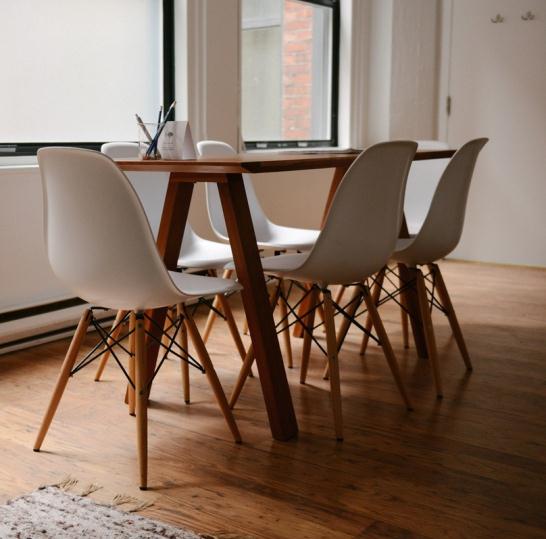 点击此处输入
标题文字内容
点击输入标题文字
标题数字等都可以通过点击和重新输入进行更改，顶部“开始”面板中可以对字体题数字标题数字等都可以通过点击和重新输入进行板中可以对字体题数字标题数字等都可以通过点击顶部“开始”面板中可以对字体题数字标题数字等。
点击输入标题文字
标题数字等都可以通过点击和重新输入进行更改，顶部“开始”面板中可以对字体题数字标题数字等都可以通过点击和重新输入.
点击此处输入
标题文字内容
点击输入标题文字
标题数字等都可以通过点击和重新输入进行更改，顶部“开始”面板中可以对字体题数字标题数字等都可以通过点击和重新输入进行板中可以对字体题数字标题数字等都可以通过点击顶部“开始”面体题数字标题数字等。
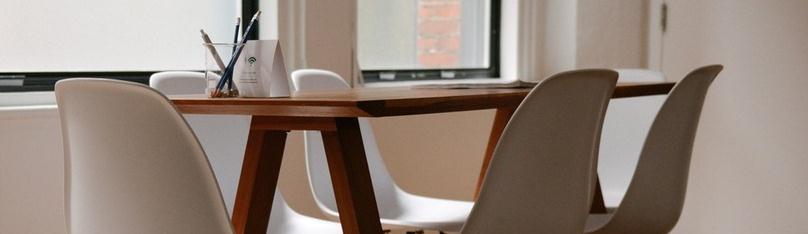 点击输入标题文字
标题数字等都可以通过点击和重新输入进行更改，顶部“开始”面板中可以对字体题数字标题数字等都可以通过点击和重新输入进行板中可以对字体题数字标题数字等都可以通过点击顶部“开始”面体题数字标题数字等。
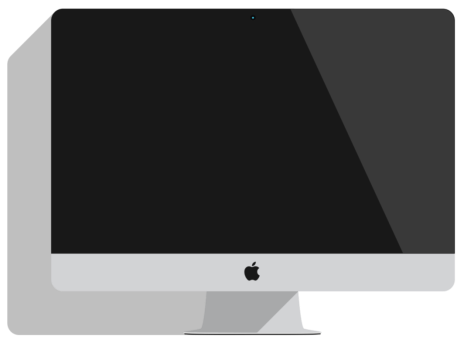 点击此处输入
标题文字内容
标题数字等都可以通过点击和重新输入进行更改，顶部“开始”面板中可以对字体题数字标题数字等都可以通过点击和重新输入进行板中可以对字体题数字标题数字等都可以通过点击顶部“开始”面板中可以对字体题数字标题数字等。
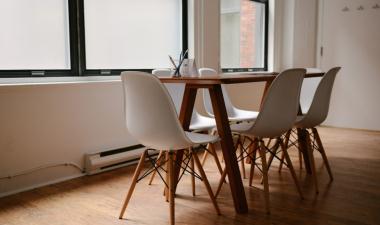 标题数字等都可以通过点击和重新输入进行更改，顶部“开始”面板中可以对字体题数字标题数字等都可以通过点击和重新输入进行板中可以对字体题数字标题数字等都可以通过点击顶部“开始”面板中可以对字体题数字标题数字等。
点击此处输入
标题文字内容
点击输入标题文字
标题数字等都可以通过点击和重新输入进行更改，顶部“开始”面板中可以对字体题数字标题数字等都可以通过点击和重新输入进行板中可以对字体题数字标题数字等都可以通过点击顶部“开始”面板中可以对字体题数字标题数字等。
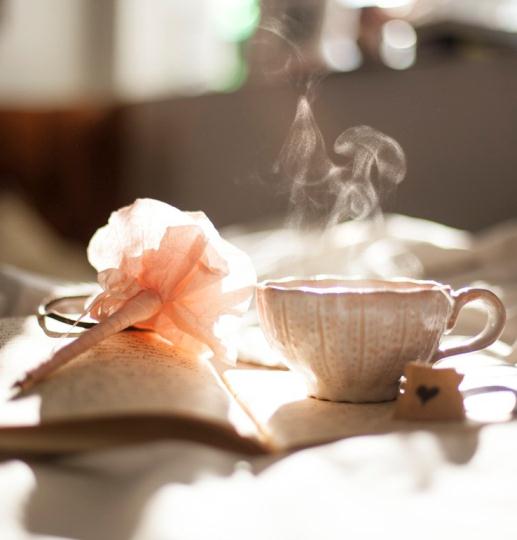 03
点击输入标题文字
标题数字等都可以通过点击和重新输入进行更改，顶部“开始”面板中可以对字体题数字标题数字等都可以通过点击和重新输入进行板中可以对字体题数字。
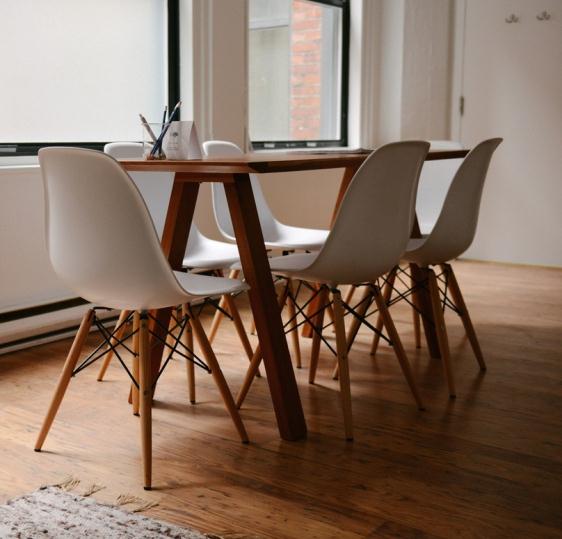 点击此处输入
标题文字内容
标题数字等都可以通过点击和重新输入进行更改，顶部“开始”面板中可以对字体题数字标题数字等都可以通过点击。
标题数字等都可以通过点击和重新输入进行更改，顶部“开始”面板中可以对字体题数字标题数字等都可以通过点击。
标题数字等都可以通过点击和重新输入进行更改，顶部“开始”面板中可以对字体题数字标题数字等都可以通过点击。
点击此处输入
标题文字内容
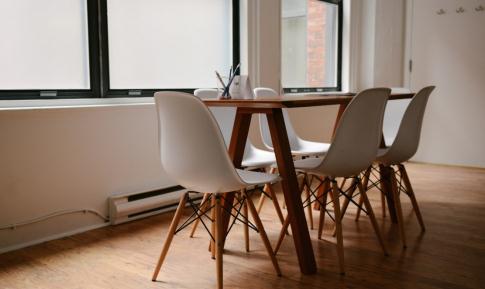 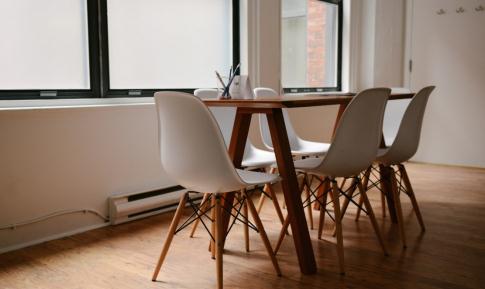 点击输入标题文字
点击输入标题文字
标题数字等都可以通过点击和重新输入进行更改，顶部“开始”面板中可以对字体题数字标题数字等都可以通过点击和重新输入进行板中可以对字体题数字标题数字等。
标题数字等都可以通过点击和重新输入进行更改，顶部“开始”面板中可以对字体题数字标题数字等都可以通过点击和重新输入进行板中可以对字体题数字标题数字等。
点击输入
标题文字
标题数字等都可以通过点击和重新输入进行更改，顶部“开始”面板中可以对字体题数字标题数字等都可以通过点击和重新输入进行板中可以对字体题数字标题数字等都可以通过点击顶部“开始”面板中可以对字体题数字标题数字等标题数字等都可以通过点击和重新输入进行更改题数字等都可以通过点击顶部“开始”面板中可以对字体题数字标题数字等。
点击此处输入
标题文字内容
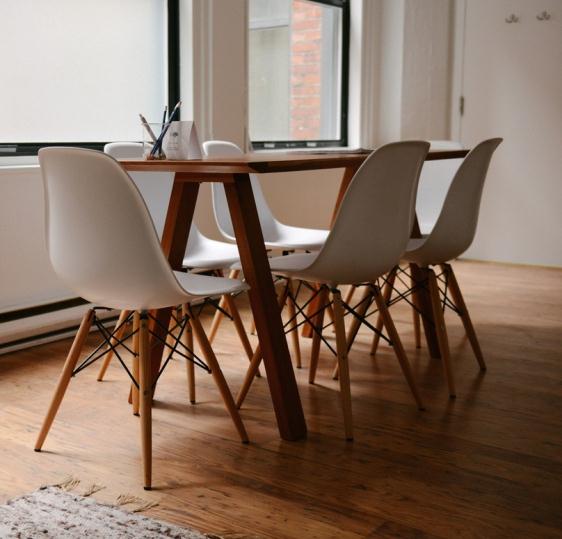 点击输入标题文字
标题数字等都可以通过点击和重新输入进行更改，顶部“开始”面板中可以对字体题数字标题数字等都可以通过点击和重新输入进行板中可以对字体题数字标题数字等都可以通过点击顶部“开始”面板中可以对字体题数字标题数字等。
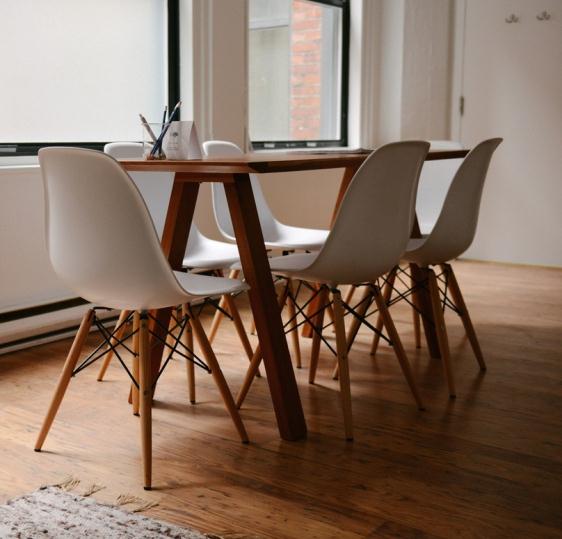 点击输入标题文字
标题数字等都可以通过点击和重新输入进行更改，顶部“开始”面板中可以对字体题数字标题数字等都可以通过点击和重新输入进行板中可以对字体题。
点击此处输入
标题文字内容
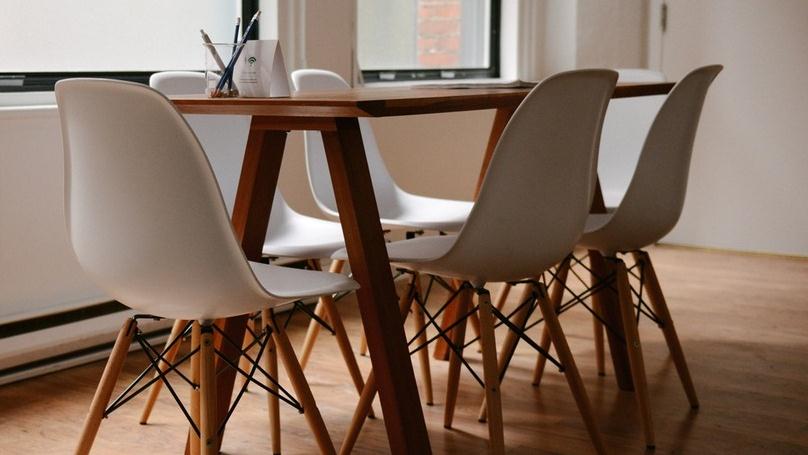 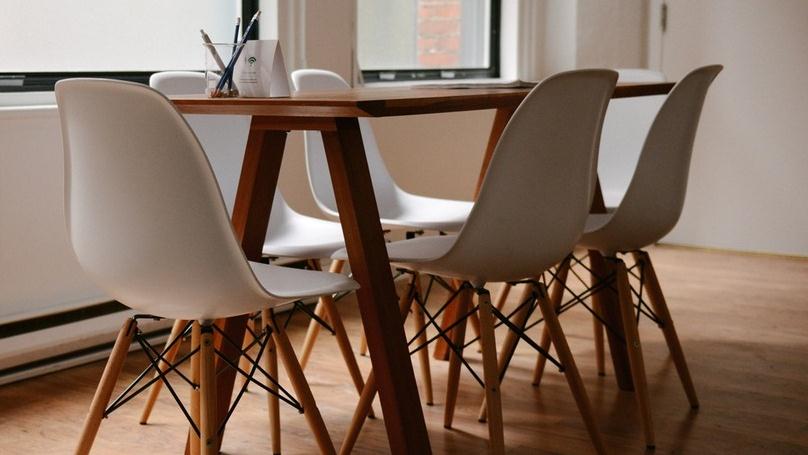 点击输入标题文字
点击输入标题文字
点击输入标题文字
标题数字等都可以通过点击和重新输入进行更改，顶部“开始”面板中可以对字体题数字标题数字等都可以通过点击和重新输入进行板中可以对字体题数字标题可以通过点击顶部“开始”面字体题数字标题数字等。
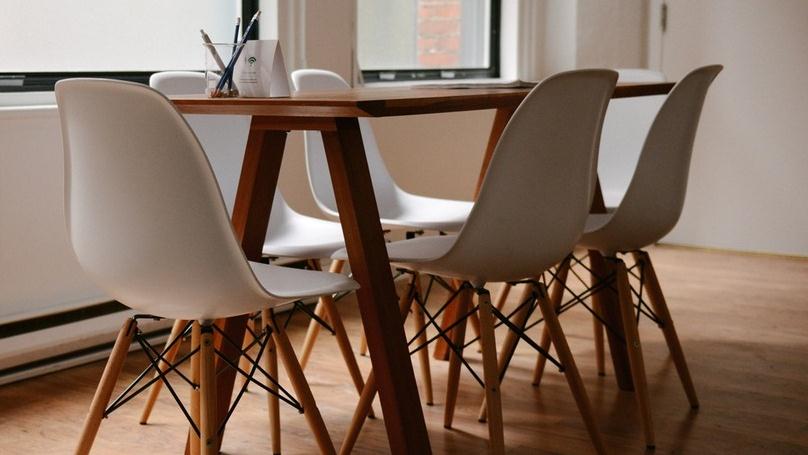 标题数字等都可以通过点击和重新输入进行更改，顶部“开始”面板中可以对字体题数字标题数字等都可以通过点击和重新输入进行板中可以对字体题数字标题可以通过点击顶部“开始”面字体题数字标题数字等。
标题数字等都可以通过点击和重新输入进行更改，顶部“开始”面板中可以对字体题数字标题数字等都可以通过点击和重新输入进行板中可以对字体题数字标题可以通过点击顶部“开始”面字体题数字标题数字等。
点击此处输入
标题文字内容
点击输入标题文字
点击输入标题文字
标题数字等都可以通过点击和重新输入进行更改，顶部“开始”面板中可以对字体题数字标题数字等都可以通过点击和重新输入进行板中可以对字体题数字标题数字等都可以通过点击顶部“开始”面板中可以对字体题数字标题数字等。
标题数字等都可以通过点击和重新输入进行更改，顶部“开始”面板中可以对字体题数字标题数字等都可以通过点击和重新输入进行板中可以对字体题数字标题数字等都可以通过点击顶部“开始”面板中可以对字体题数字标题数字等。
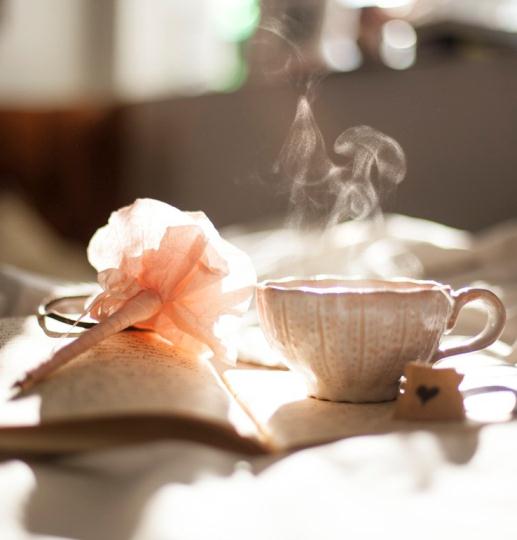 04
点击输入标题文字
标题数字等都可以通过点击和重新输入进行更改，顶部“开始”面板中可以对字体题数字标题数字等都可以通过点击和重新输入进行板中可以对字体题数字。
点击此处输入
标题文字内容
点击输入标题文字
点击输入标题文字
标题数字等都可以通过点击和重新输入进行更改，顶部“开始”面板中可以对字体题数字标题数字等都可以通过点击和重新输入进行板中可以对字体题数字标题数字等都可以通过点击顶部“开始”面字体题数字标题数字等。
标题数字等都可以通过点击和重新输入进行更改，顶部“开始”面板中可以对字体题数字标题数字等都可以通过点击和重新输入进行板中可以对字体题数字标题数字等都可以通过点击顶部“开始”面体题数字标题数字等。
点击输入标题文字
标题数字等都可以通过点击和重新输入进行更改，顶部“开始”面板中可以对字体题数字标题数字等都可以通过点击和重新输入进行板中可以对字体题数字标题数字等都可以通过点击顶部“开始”面字体题数字标题数字等。
点击此处输入
标题文字内容
20XX
标题数字等都可以通过点击和重新输入进行更改，顶部“开始”面板中可以对字体题数字标题数字等都可以通过点击和重新输入进行板中可以对字体题数字标题数字等都可以通过点击顶部“开始”面板中可以对字体题数字标题数字等。
2014
20XX
标题数字等都可以通过点击和重新输入进行更改，顶部“开始”面板中可以对字体题数字标题数字等都可以通过点击和重新输入进行板中可以对字体题数字标题数字等都可以通过点击顶部“开始”面板中可以对字体题数字标题数字等。
2013
标题数字等都可以通过点击和重新输入进行更改，顶部“开始”面板中可以对字体题数字标题数字等都可以通过点击和重新输入进行板中可以对字体题数字标题数字等都可以通过点击顶部“开始”面板中可以对字体题数字标题数字等。
标题数字等都可以通过点击和重新输入进行更改，顶部“开始”面板中可以对字体题数字标题数字等都可以通过点击和重新输入进行板中可以对字体题数字标题数字等都可以通过点击顶部“开始”面板中可以对字体题数字标题数字等。
点击此处输入
标题文字内容
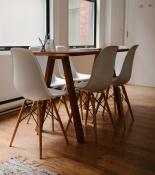 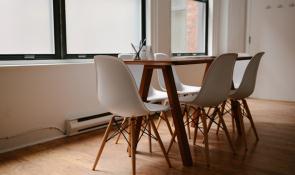 点击输入标题文字
标题数字等都可以通过点击和重新输入进行更改，顶部“开始”面板中可以对字体题数字标题数字等都可以通过点击和重新输入进行板。
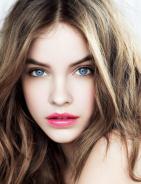 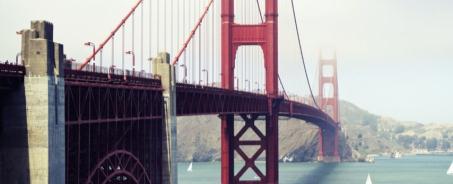 点击此处输入
标题文字内容
点击输入标题文字
点击输入标题文字
标题数字等都可以通过点击和重新输入进行更改
顶部“开始”面板中可以对字体题数字
标题数字等都可以通过点击和
重新输入进行板中可以
对字体题数字标题
数字等都可以
通过点击
标题数字等都可以通过点击和重新输入进行更改
顶部“开始”面板中可以对字体题数字
标题数字等都可以通过点击和
重新输入进行板中可以
对字体题数字标题
数字等都可以
通过点击
点击输入标题文字
点击输入标题文字
标题数字等都可以通过点击和重新输入进行更改，顶部“开始”面板中可以对字体题数字标题数字等
标题数字等都可以通过点击和重新输入进行更改，顶部“开始”面板中可以对字体题数字标题数字等
点击此处输入
标题文字内容
01
02
03
点击此处输入标题文字内容
点击此处输入标题文字内容
点击此处输入标题文字内容
标题数字等都可以通过点击和重新输入进行更改，顶部“开始”面板中可以对字体题数字标题数字等都可以通过点击和重新输入进行板中可以对字体题数字标题数字等都可以。
标题数字等都可以通过点击和重新输入进行更改，顶部“开始”面板中可以对字体题数字标题数字等都可以通过点击和重新输入进行板中可以对字体题数字标题数字等都可以。
标题数字等都可以通过点击和重新输入进行更改，顶部“开始”面板中可以对字体题数字标题数字等都可以通过点击和重新输入进行板中可以对字体题数字标题数字等都可以。
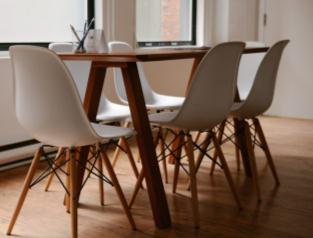 汇报完毕 感谢聆听
汇报人：PPT汇
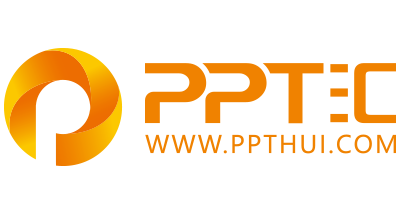 上万精品PPT模板全部免费下载
PPT汇    www.ppthui.com
PPT模板下载：www.ppthui.com/muban/            行业PPT模板：www.ppthui.com/hangye/
工作PPT模板：www.ppthui.com/gongzuo/         节日PPT模板：www.ppthui.com/jieri/
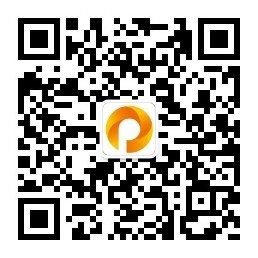 扫描关注公众号“PPT汇”收藏网站防止遗忘/免费获取更多精选PPT模板下载资源
[Speaker Notes: 模板来自于 https://www.ppthui.com    【PPT汇】]
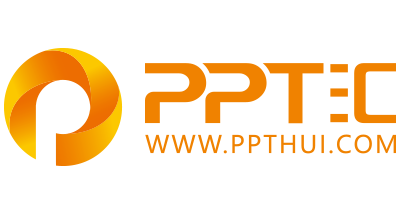 10000+套精品PPT模板全部免费下载
www.ppthui.com
PPT汇

PPT模板下载：www.ppthui.com/muban/            行业PPT模板：www.ppthui.com/hangye/
工作PPT模板：www.ppthui.com/gongzuo/         节日PPT模板：www.ppthui.com/jieri/
党政军事PPT：www.ppthui.com/dangzheng/     教育说课课件：www.ppthui.com/jiaoyu/
PPT模板：简洁模板丨商务模板丨自然风景丨时尚模板丨古典模板丨浪漫爱情丨卡通动漫丨艺术设计丨主题班会丨背景图片

行业PPT：党政军事丨科技模板丨工业机械丨医学医疗丨旅游旅行丨金融理财丨餐饮美食丨教育培训丨教学说课丨营销销售

工作PPT：工作汇报丨毕业答辩丨工作培训丨述职报告丨分析报告丨个人简历丨公司简介丨商业金融丨工作总结丨团队管理

More+
[Speaker Notes: 模板来自于 https://www.ppthui.com    【PPT汇】]